A joke
Paul tells: „we pray before eating.“ 

– Laura: „but we don't, our mother cooks very well.“
a tomato
a cucumber
a crucian carp
chocolate
salad
praline
fruits
vegetables
chicken
salmon
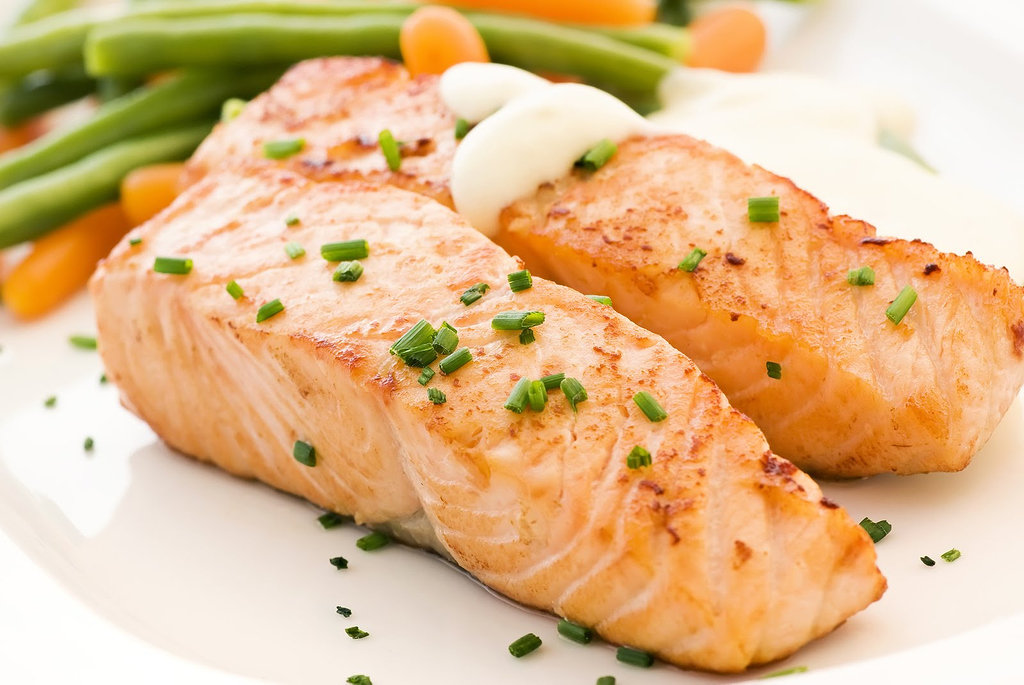 fish
a sausage
ham
butter
cheese
strawberry
an egg
cottage cheese
rice
noodle
bread
a banana
an apple
tea
milk
sause
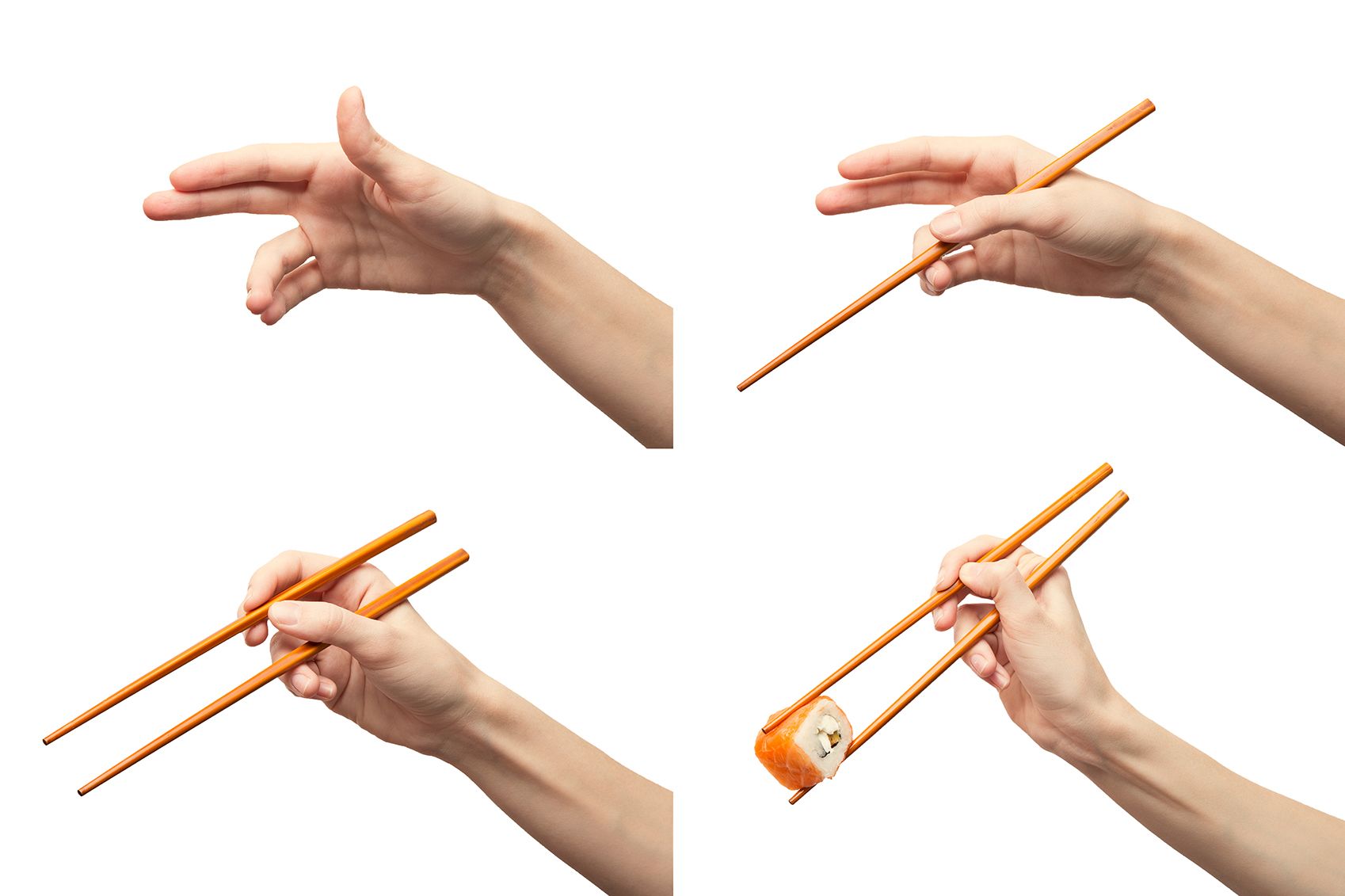 © Svetlana Gennadyevna F.
take …
Play with me!
Take the tomato.
Take the banana.
Play with me!
Take the bread.
Take the egg.
Play with me!
Take the noodle.
Take the apple.
Play with me!
Take the milk.
Take the cheese.
Play with me!
Take the strawberry.
Take the vegetables.
Play with me!
Take the praline.
Take the fruits.
Play with me!
Take the tea.
Take the vegetables.
Play with me!
Take the chicken.
Take the salad.